Rehabiliteringstilbud for hjerneslagpasienter ved ESR
1. Inntak/innkomst
2. Kartlegging
2. Kartlegging
- Monofaglig kartlegging
3. Tiltak
4. Utreise/Oppfølging
Tverrfaglig kartlegging
5. Pasient-/pårørendeinformasjon
6. Andre relevante dokumenter
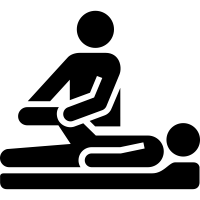 Monofaglig kartlegging
Rehabiliteringsplan
Pårørende
Pakkeforløp hjerneslag →
Nasjonal faglig retningslinje →
Behandlingsansvarlig lege: Marianne S. Soltveit
Kontaktperson/EK-ansvarlig: Vemund Gitlestad
Sist revidert: 01.01.2021
Til forsiden →
Rehabiliteringstilbud for hjerneslagpasienter ved ESR
1. Inntak/innkomst
2. Kartlegging
2. Kartlegging
- Monofaglig kartlegging
3. Tiltak
4. Utreise/Oppfølging
Tverrfaglig kartlegging
5. Pasient-/pårørendeinformasjon
6. Andre relevante dokumenter
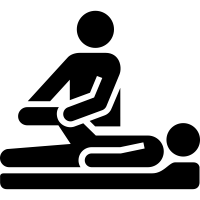 Monofaglig kartlegging
Ergoterapi
Fysioterapi
Klinisk ernæringsfysiolog
Logoped
Pakkeforløp hjerneslag →
Nevropsykolog
Nasjonal faglig retningslinje →
Sosionom
Sykepleietjenesten
Behandlingsansvarlig lege: Marianne S. Soltveit
Kontaktperson/EK-ansvarlig: Vemund Gitlestad
Sist revidert: 01.01.2021
Til forsiden →